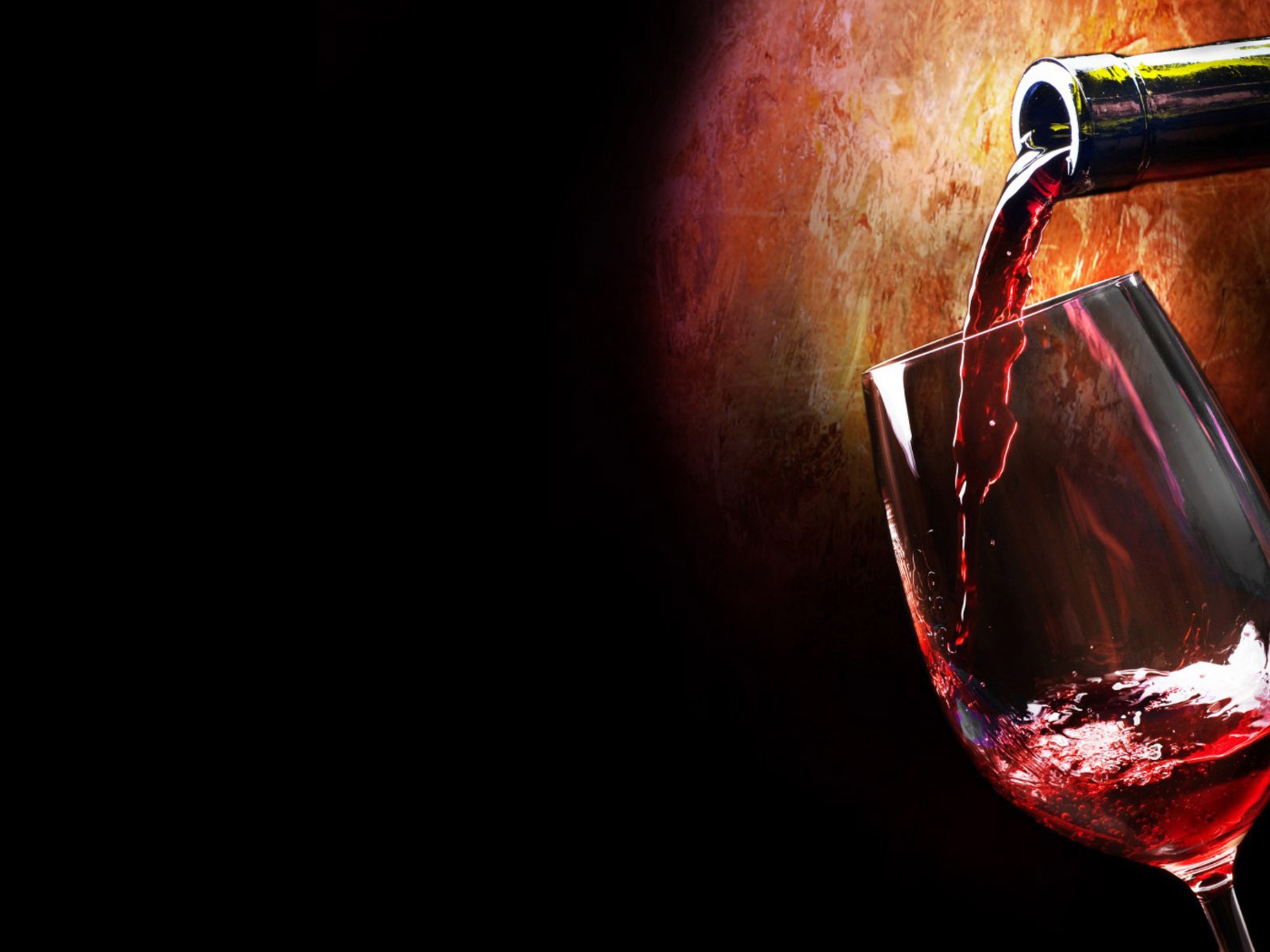 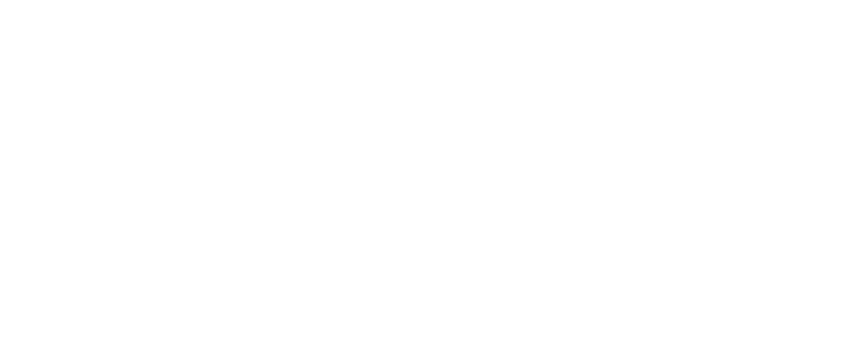 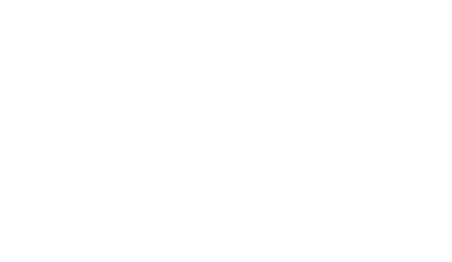 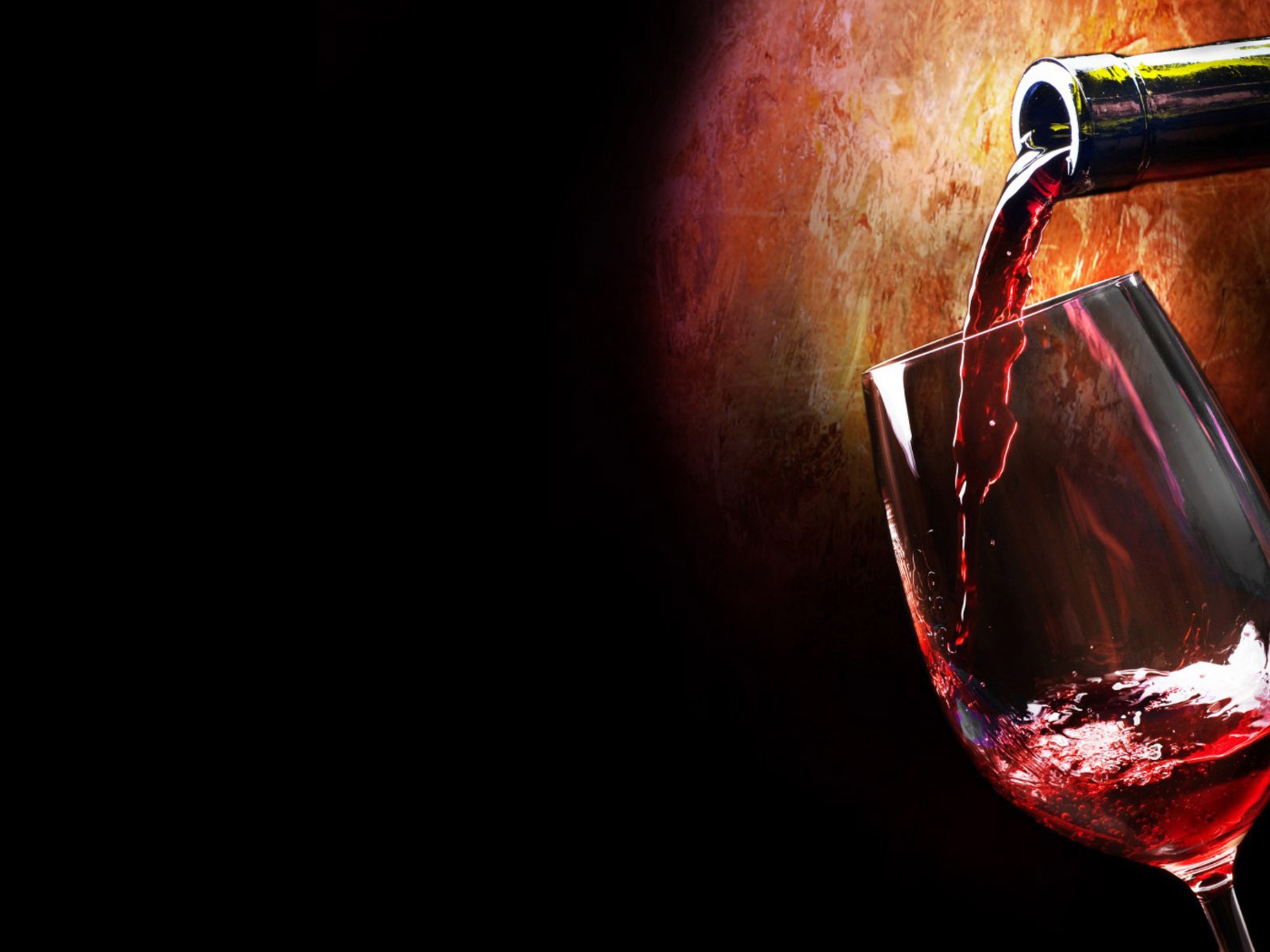 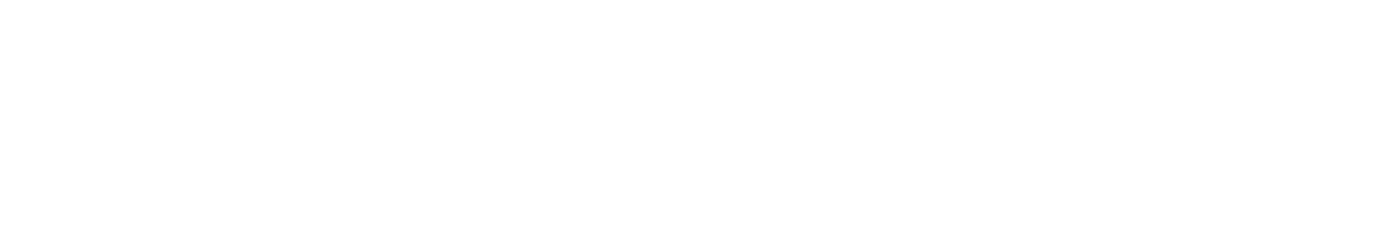 What is alcohol?
Mocker and brawler – Proverbs 20:1
Destructive – Proverbs 23:29-35
A drug – cf. Galatians 5:19-21 (pharmakeia)
A poison – intoxicant
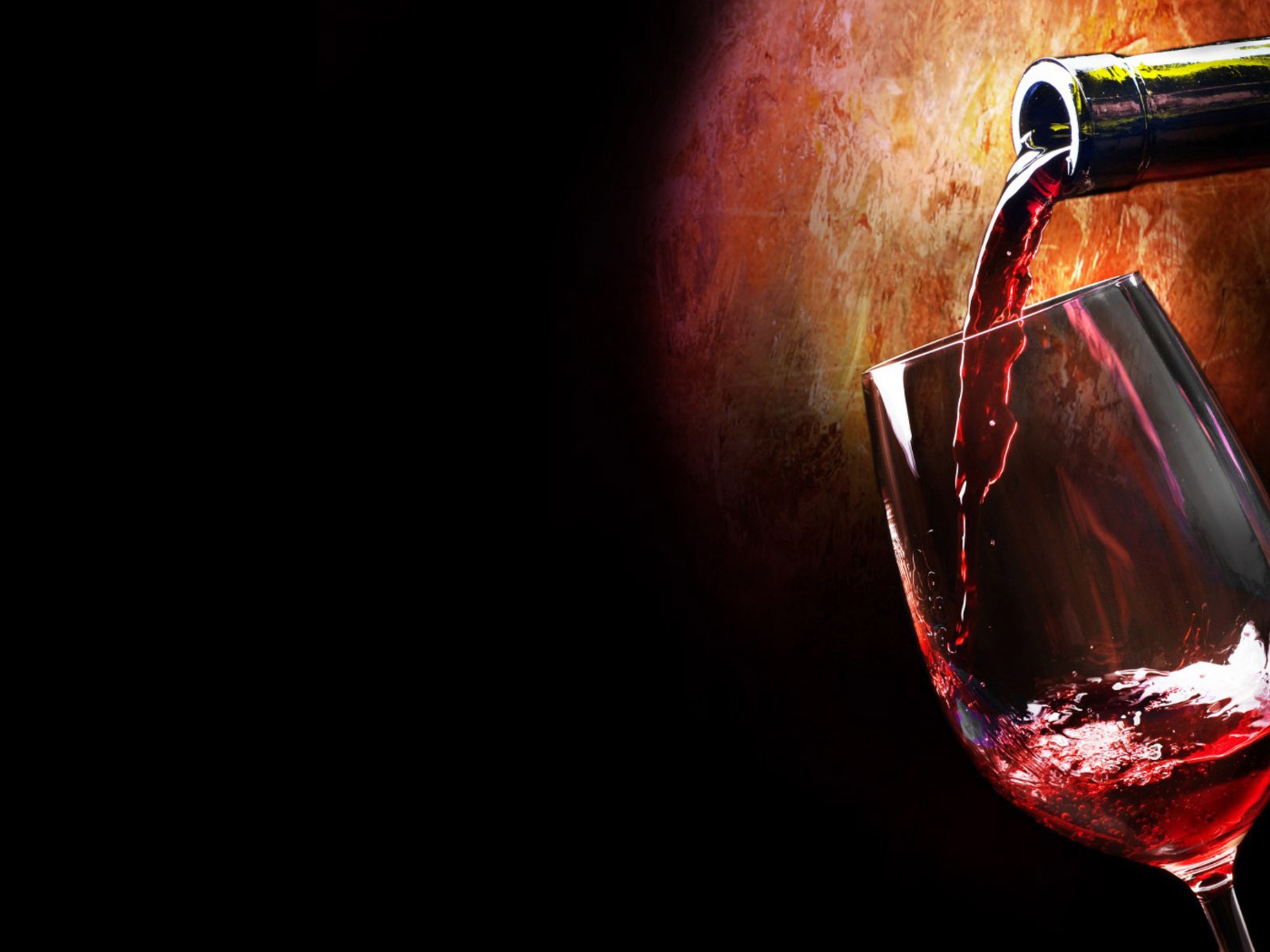 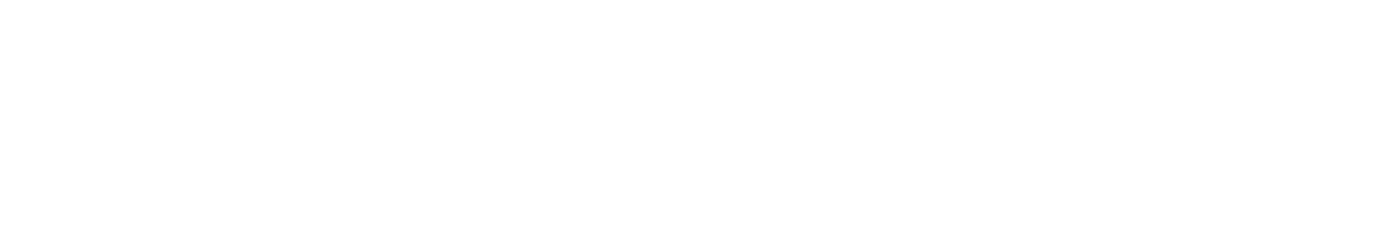 “The Dietary Guidelines for Americans defines moderate drinking as up to 1 drink (0.6 oz of pure alcohol) per day for women and up to 2 drinks per day for men. In addition, the Dietary Guidelines do not recommend that individuals who do not drink alcohol start drinking for any reason.” (CDC.gov)
Matthew 16:1-4; Luke 16:8
“There are some people who should not drink any alcohol, including those who are:…Driving, planning to drive, or participating in other activities requiring skill, coordination, and alertness.” (Ibid.)
Ephesians 4:1; 5:15-16; 1 Peter 5:8
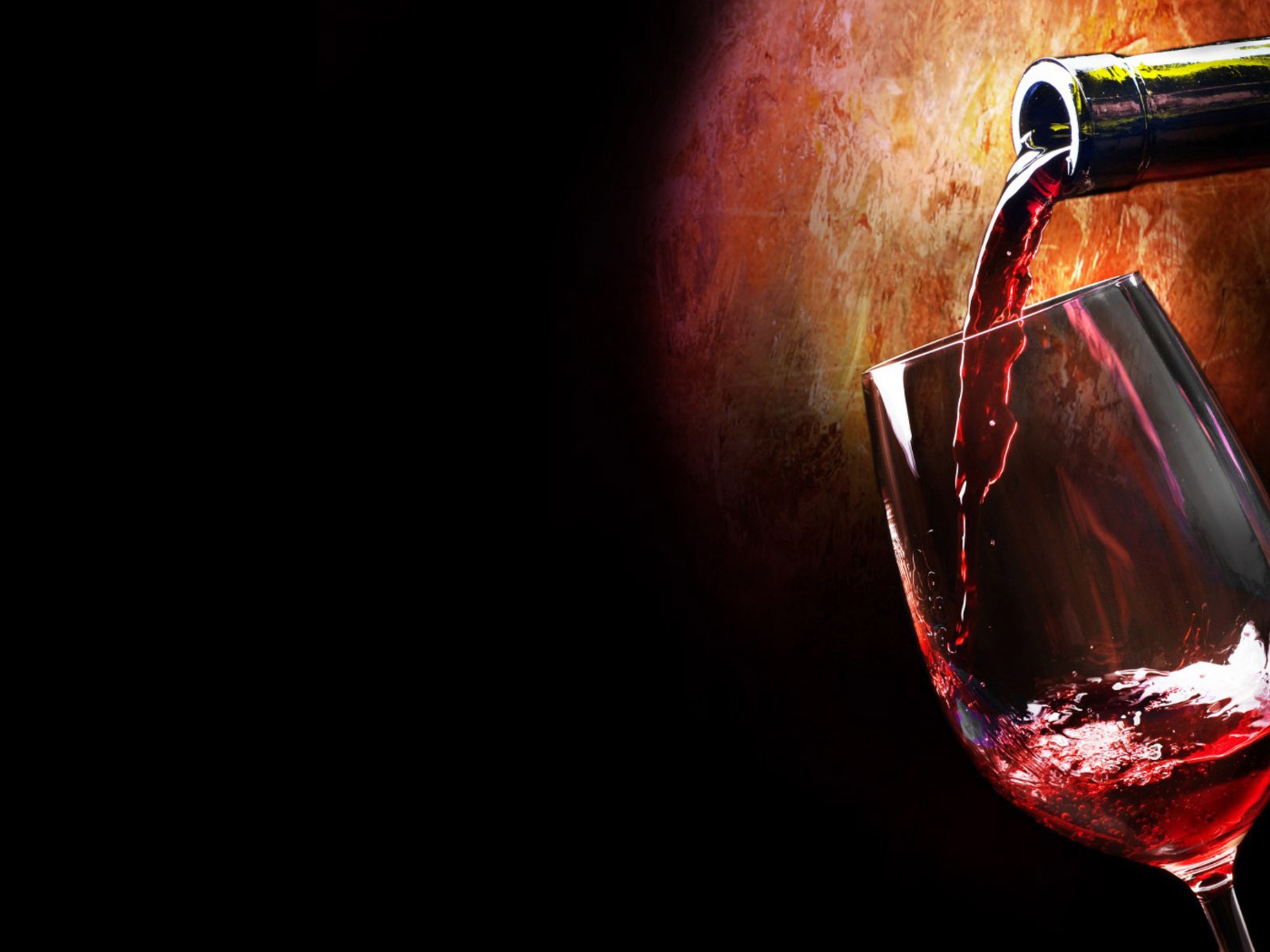 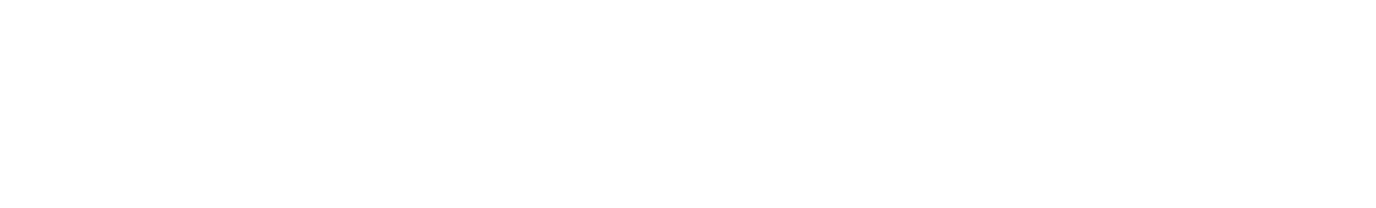 Translated Words (Hebrew)
Yayin – wine, either fermented or unfermented.
Nehemiah 5:18; Isaiah 16:10; Numbers 6:4;          Proverbs 23:31
Tirosh – must or fresh grape juice (as just squeezed out); by implication (rarely) fermented wine.
Micah 6:15; Isaiah 65:8
Shekar – ‘sweet drink’ expressed from fruits other than the grape, and drunk in an unfermented or fermented state.
Deuteronomy 14:26; Proverbs 20:1
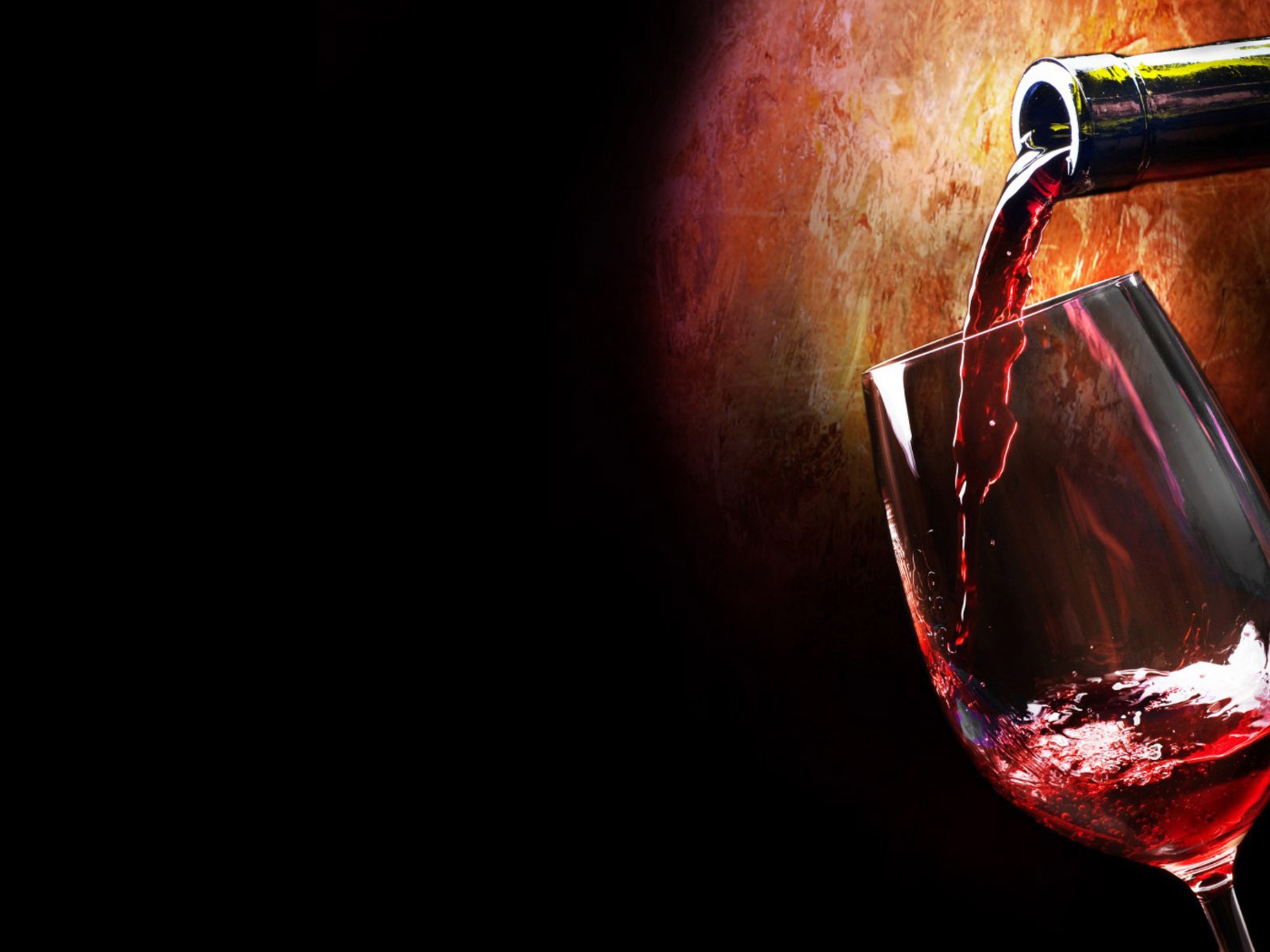 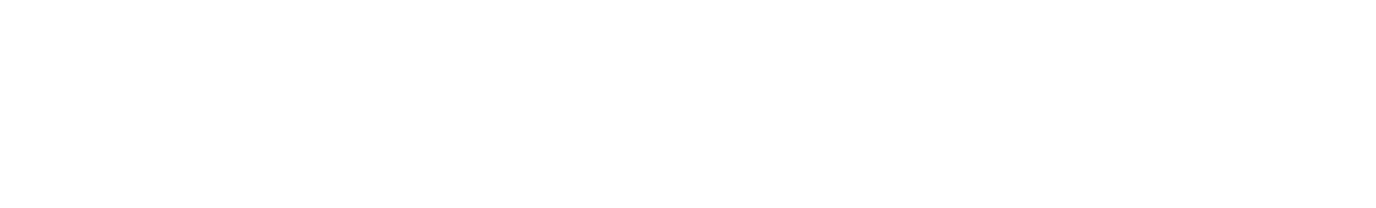 Translated Words (Greek)
Oinos – a generic term for wine, either fermented or unfermented.
Used for yayin in LXX
Gleukos – “new wine” – produced from the purest juice of the grape, which flowed spontaneously from the grape before the treading began.
“sweet wine, i.e. (properly) must (fresh juice)” (STRONG)
“sweet new wine” (BDAG)
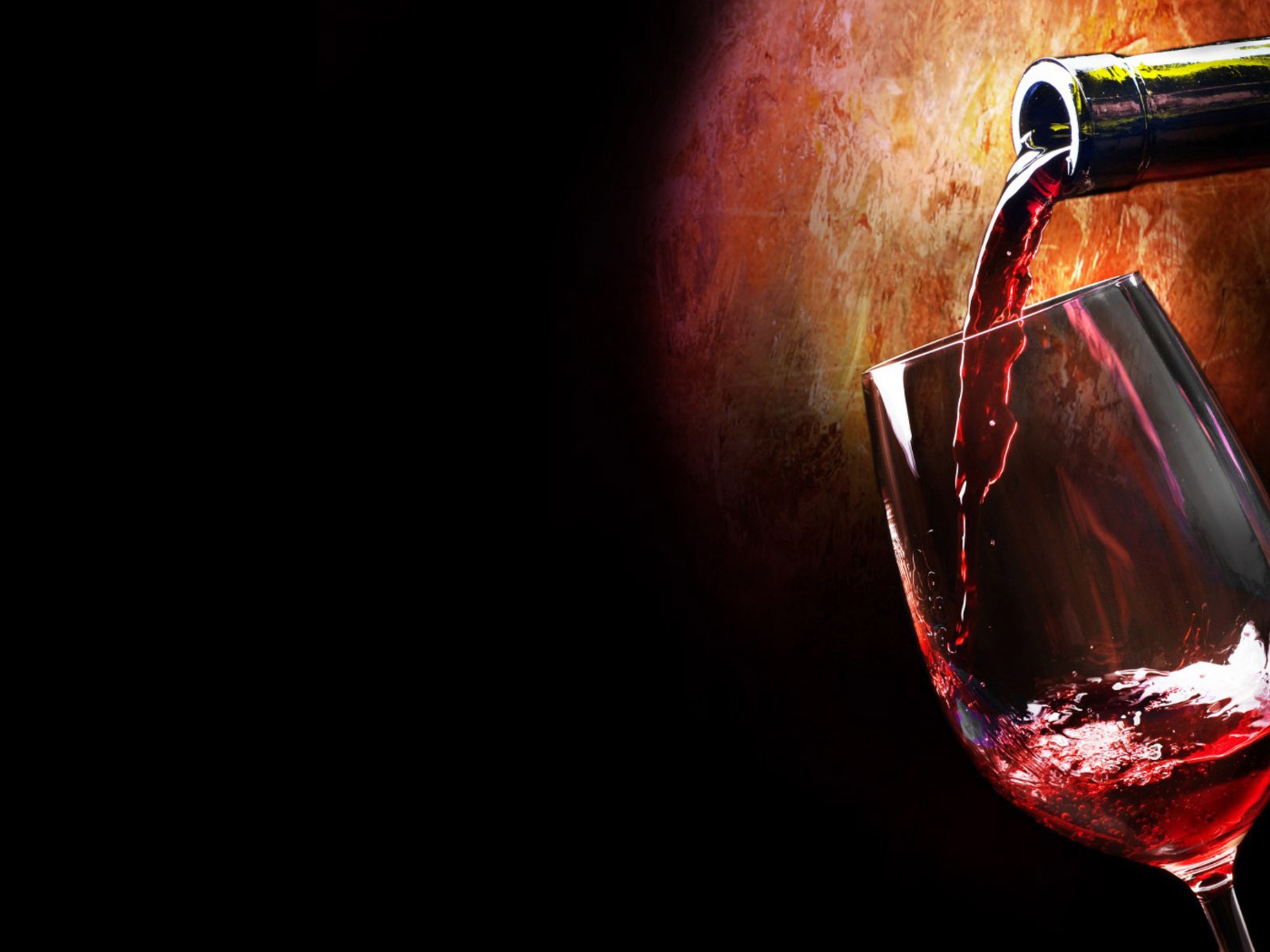 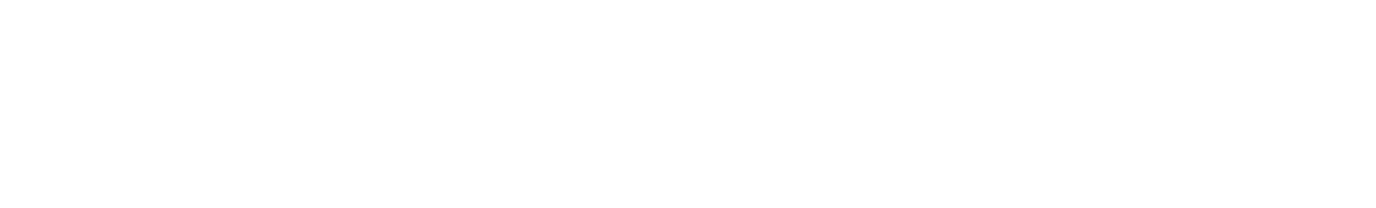 Argument: In antiquity, there were no available ways to prevent fermentation. Thus, all wine was fermented.
Vinous Fermentation
Sugar (carbon, hydrogen, oxygen); Gluten (carbon, hydrogen, oxygen, nitrogen)
Nitrogen  Gluten decay  Yeast reception  Alcohol
Preventing Fermentation
Gluten Separation; Moisture Removal; Air Exclusion; Reduced Temperature; Sulphur Fumigation
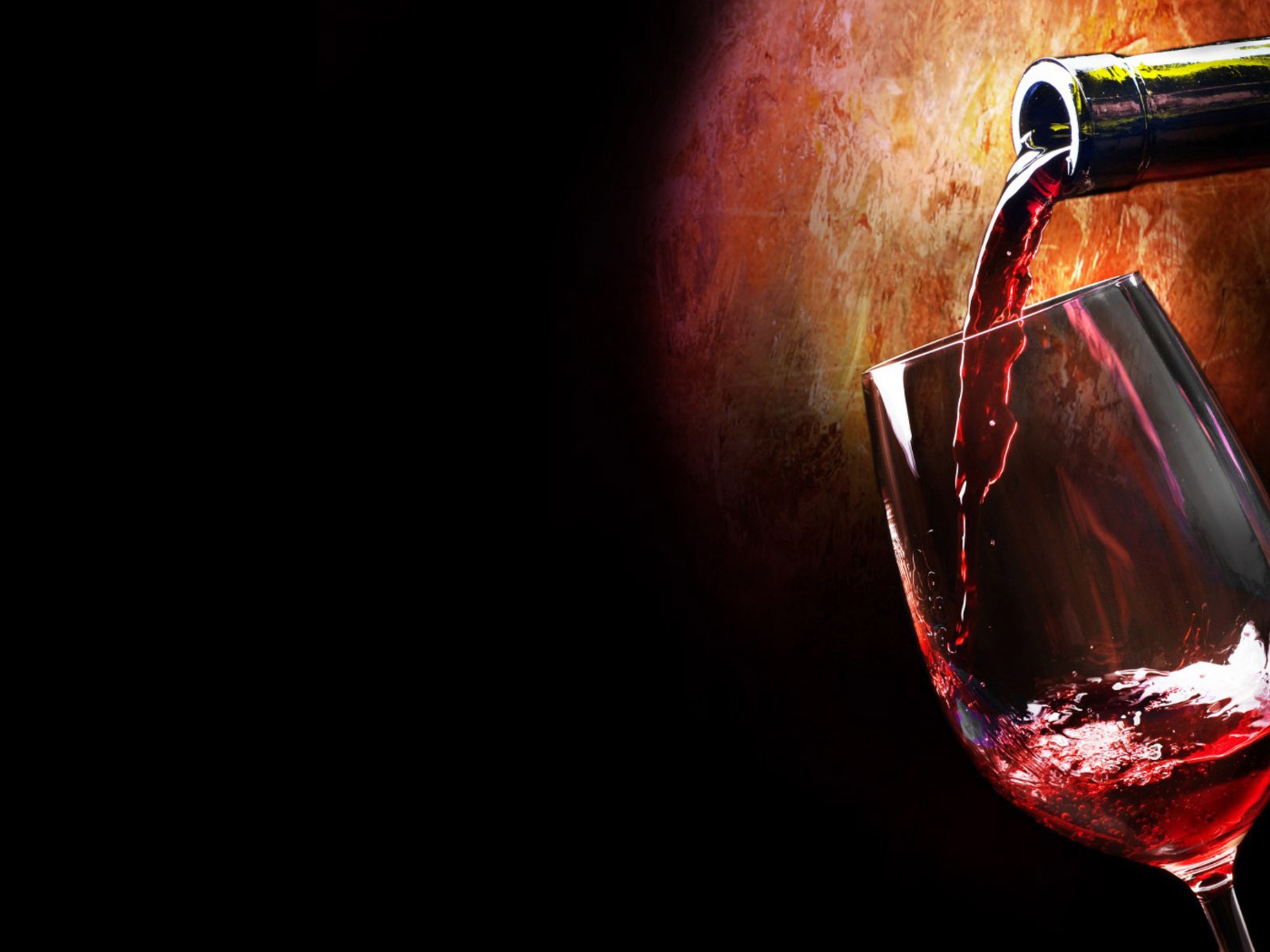 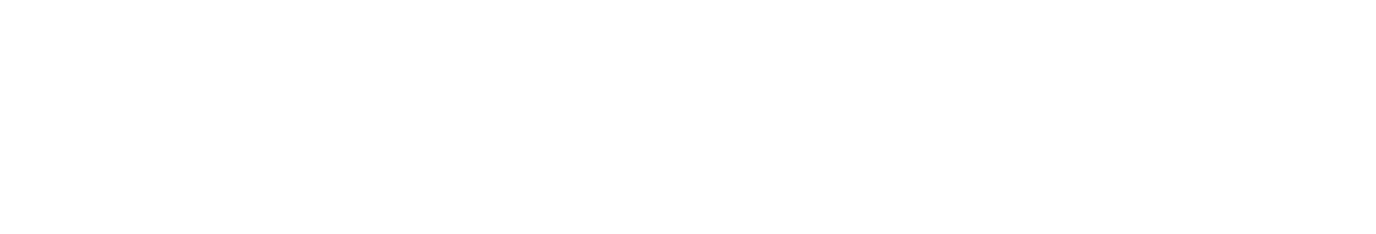 The Bible is not a treatise on any single subject, including alcohol.
Get Wisdom and Understanding – Proverbs 4:5-7
Discern Good and Evil – Hebrews 5:14
Think Spiritually – 1 Corinthians 2:14
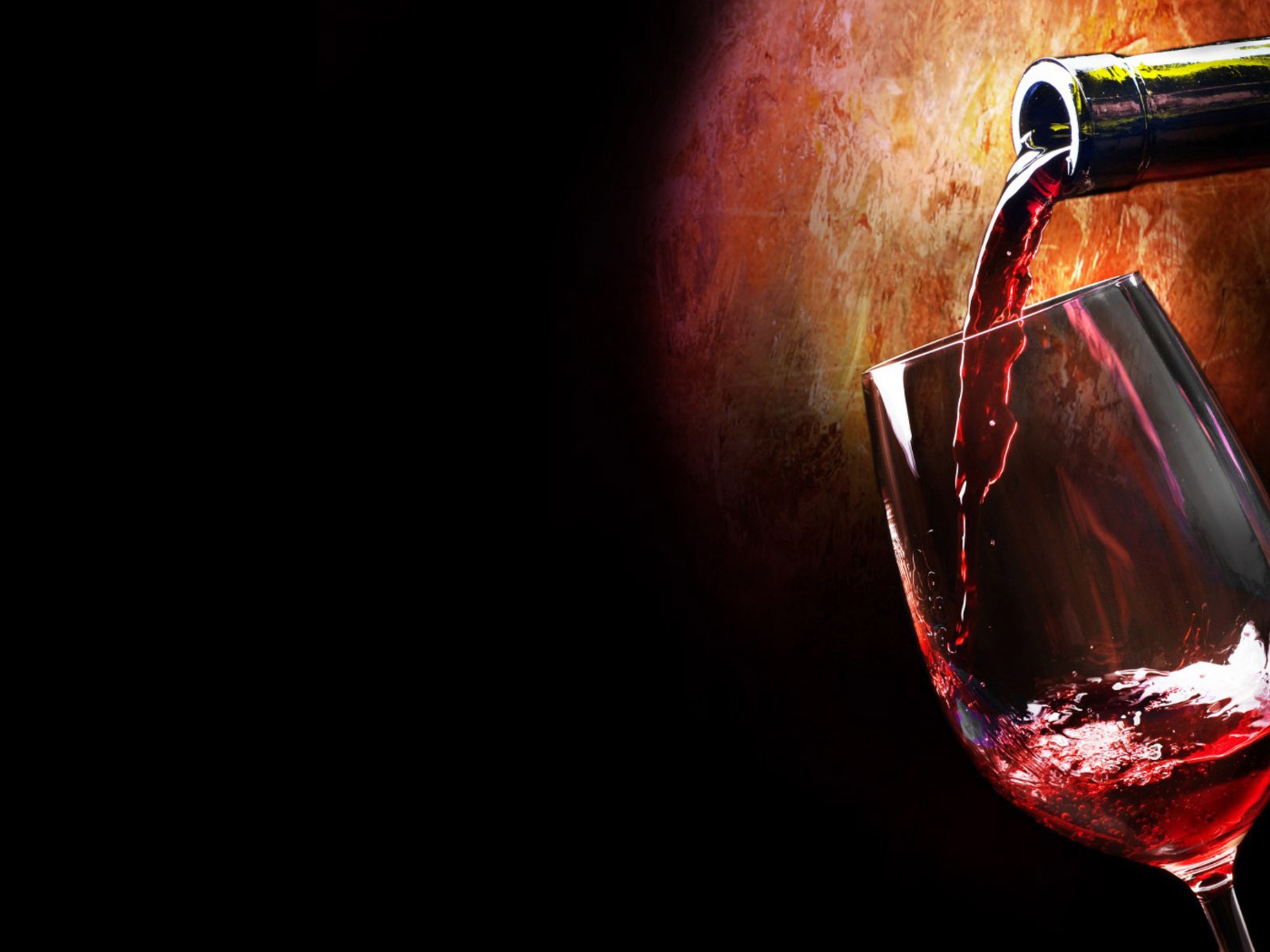 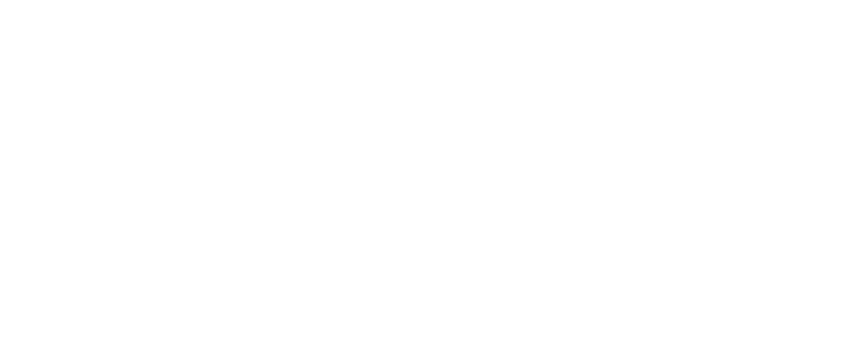 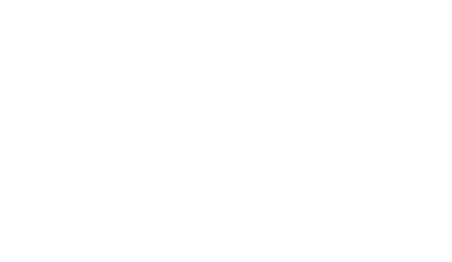